Alma Brenda Cruz OrtizBrenda Elizabeth López GómezMichelle Alondra Delgado RomoDiana Rosalba Pérez González
SELECTIONGAME “PICTURE THE VERB”https://www.turtlediary.com/game/picture-the-verb.html
REASONS:
We chose it because:
It’s fun
It has visual aids
It is productive
It give you feedback 
It provides pronunciation

USES: 
As a review or quiz
As a race

OBJECTIVE:
To test students’ knowledge about verbs
To help students’ understanding of the verbs and their uses
ADAPTATIONACTION VERBS
CHANGES:
The amount and the difficulty of the verbs depend on the level of the students.
The images change to be atractive according to their age.

USES:
As a handout for them to study the verbs
As a guide to create a story 
As a guessing game

OBJECTIVE
To have students relate the verbs with their action.
To recognize the verbs and practice them.
Action verbs
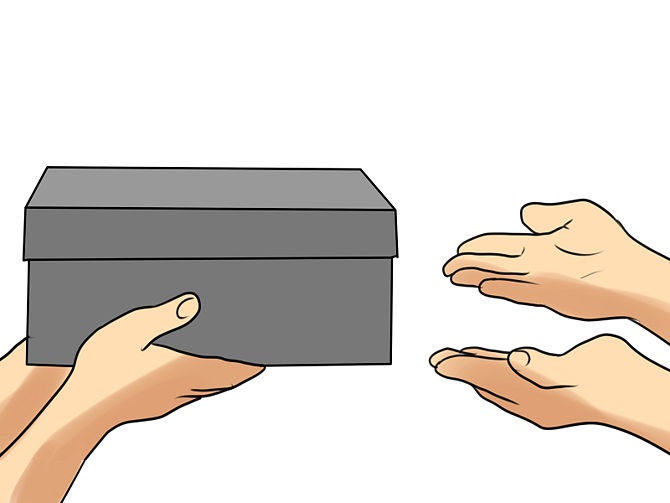 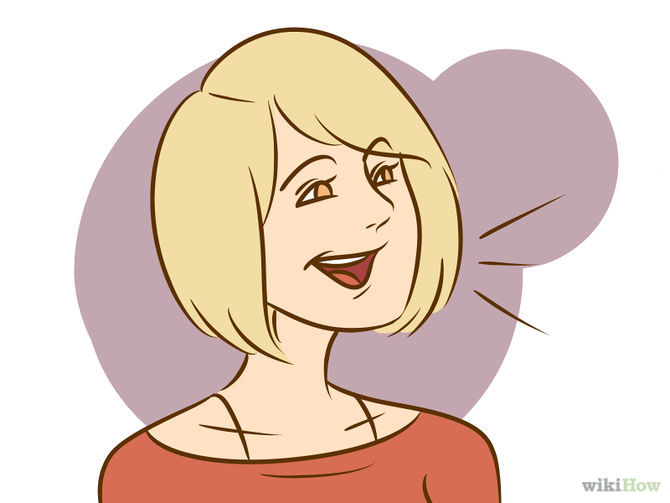 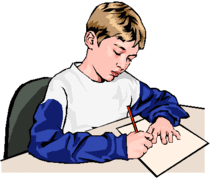 WRITE
GIVE
TALK
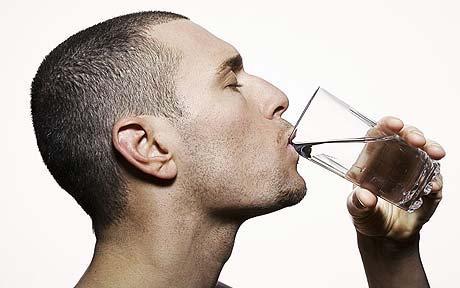 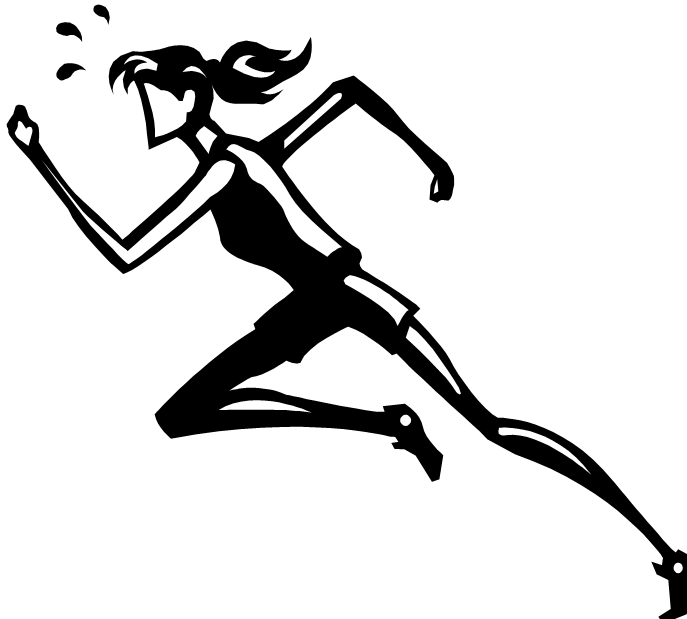 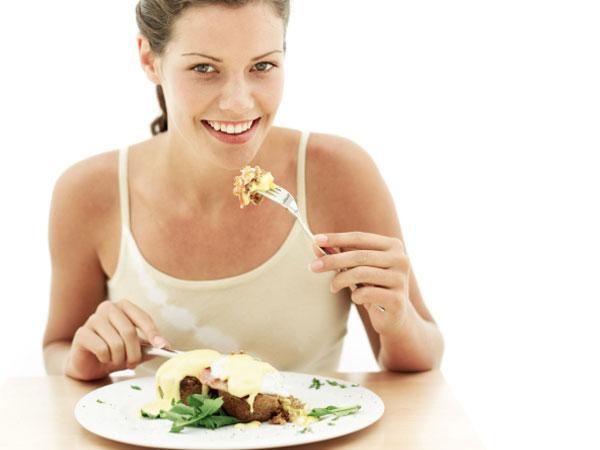 RUN
EAT
DRINK
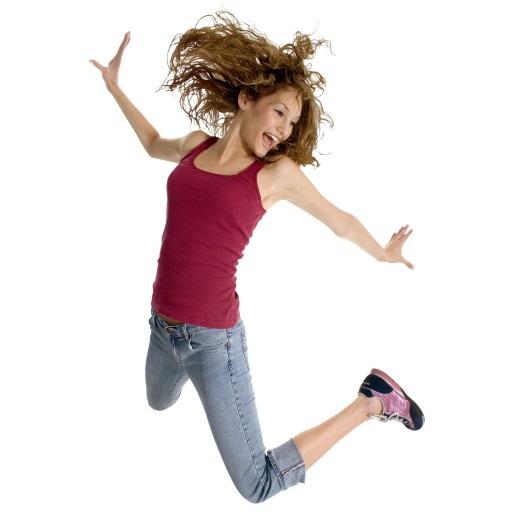 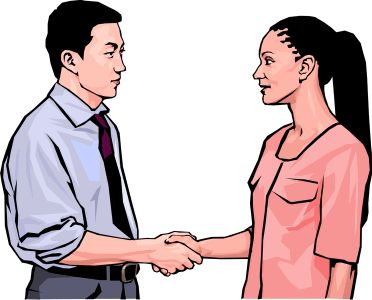 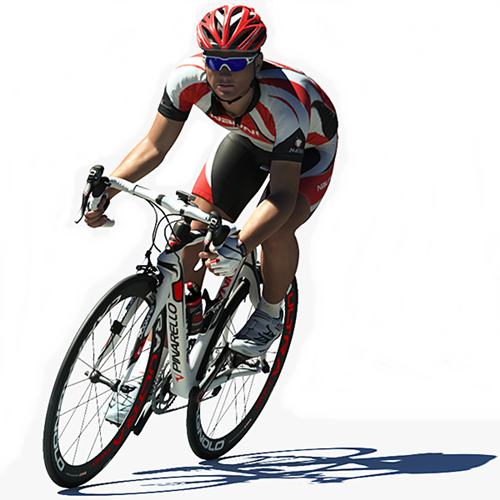 MEET
JUMP
RIDE
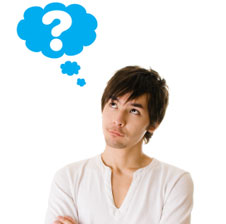 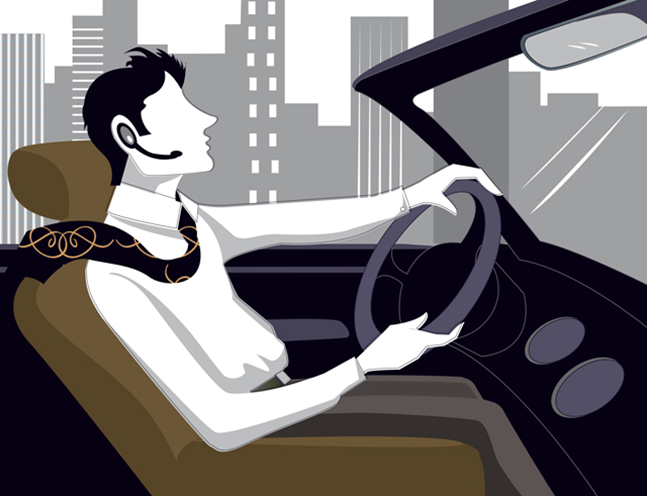 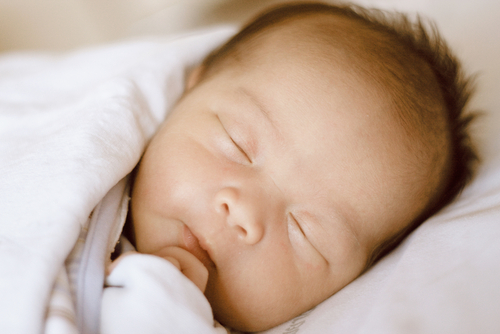 DRIVE
THINK
SLEEP
DESIGNVERB CARDS
NEED
A material that allows students to see the different forms of a simple verb

USES:
As a guessing game:
	To show a card in infinitive for students to say the simple past and past participle form 
As a game:
Divide the group in two teams. 
Teacher will show a card with one verb to each member in infinitive. This person is going to run to another team member for him/ her to say the verb in the correct form. This will be repeated until all of the verbs run out.
The team who says more verbs correctly is the winner.

OBJECTIVE:
Identifying the different forms of the verbs.
To memorize them in a fun way.
|
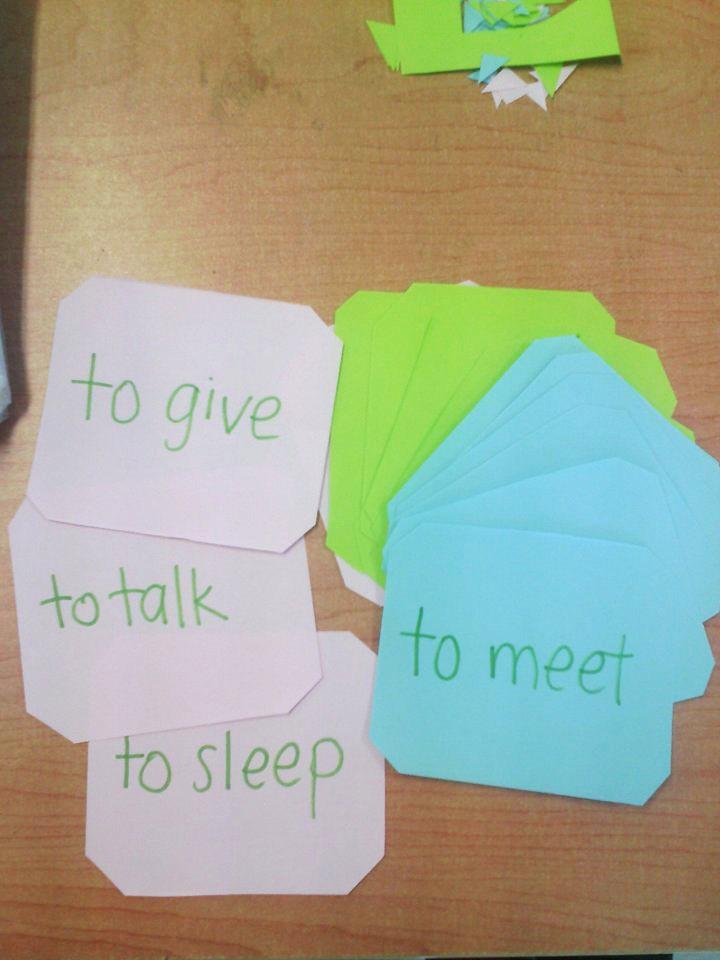